Человек в системе социальных связей
Обществознание, 10 класс
Биологическое и социальное в человеке
Культура
Природа
Отсутствует при рождении. Но в процессе развития становится ведущей

                       
                       Социальность
Преобладает при рождении, но в процессе развития уходит на второй план

Задатки
Психика
личность – человеческий индивид как субъект отношений и сознательной деятельности
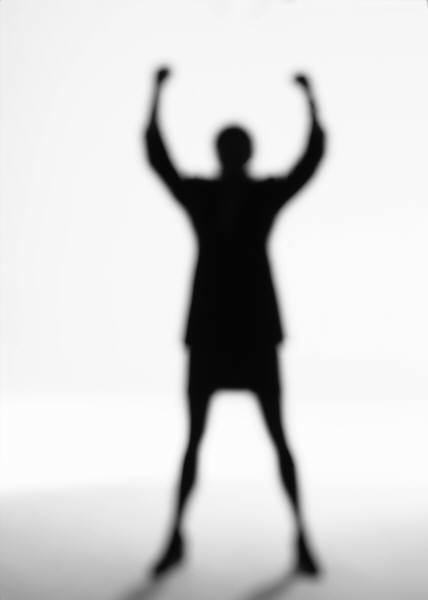 Личность оценивают через сопоставление с нормами
Личность оценивают по ролевым характеристикам
Устойчивая система социально-значимых черт
Социальное поведение и социализация личности
Социальное действие – это такое действие, которое по своему смыслу ориентировано на поведение других людей
Типы социального поведения обусловлены нравами и обычаями
Нравы – это социально предписанные стереотипы поведения статусной группы
Обычаи – предписания, воспринятые из прошлого
Социализация - это
Процесс  освоения знаний, навыков, способов повеления, необходимых человеку, чтобы стать  членом общества, правильно действовать и взаимодействовать со своим социальным окружением

Процесс социального научения и развития качеств, необходимых для эффективного функционирования в обществе
Стадии и сферы социализации
Первая
Вторая
Преобладание внешних санкций регулирования социального поведения
Замена внешних санкций внутренним контролем
Самосознание и самореализация
Самосознание – это способность принимать самостоятельные решения и готовность нести ответственность за них

Самореализация – это процесс выявления и осуществления личностью своих возможностей, достижения намеченных целей, раскрытия творческого потенциала
Свобода и ответственность
Эрих Фромм «бегство от свободы»
Свобода от… 

Свобода для…
Социальная ответственность
Склонность человека вести себя в соответствии с интересами других людей и общества в целом, а не в узкоэгоистических интересах